Нейтральные цвета В интерьере
В нейтральную или базовую цветовую гамму принято включать оттенки ахроматической гаммы (серый разной тональности) и приглушенные оттенки коричневого – от сливочного до темно-шоколадного, теплые и холодные.
Жилое пространство, спроектированное в нейтральных натуральных оттенках, дарит нам изысканную теплую атмосферу.
Соединяя разные по фактуре материалы (ткань, кожу, бархат, искусственный мех), можно создавать современный вид интерьера.
Оттенки серого
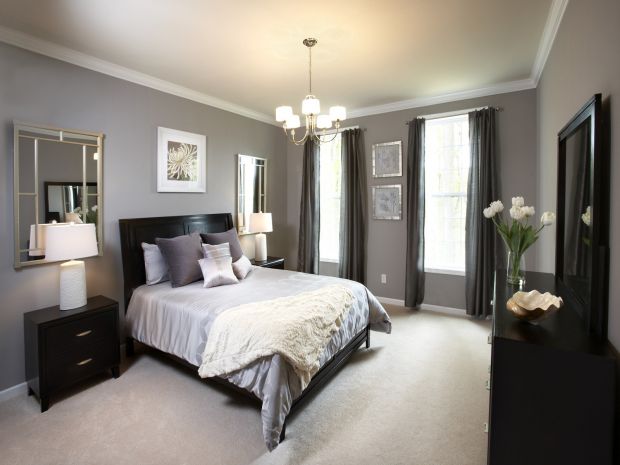 Элегантный и спокойный, "самый французский" серый цвет может быть теплым или холодным лишь благодаря примесям хроматического цвета. Например, холодный оттенок полыни, появившийся в результате изумрудной примеси или, благодаря добавленной капле алого красного, теплый оттенок пыльной розы.
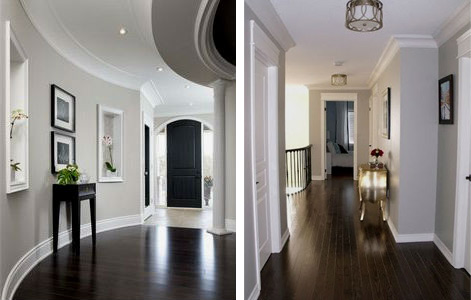 Темные полы
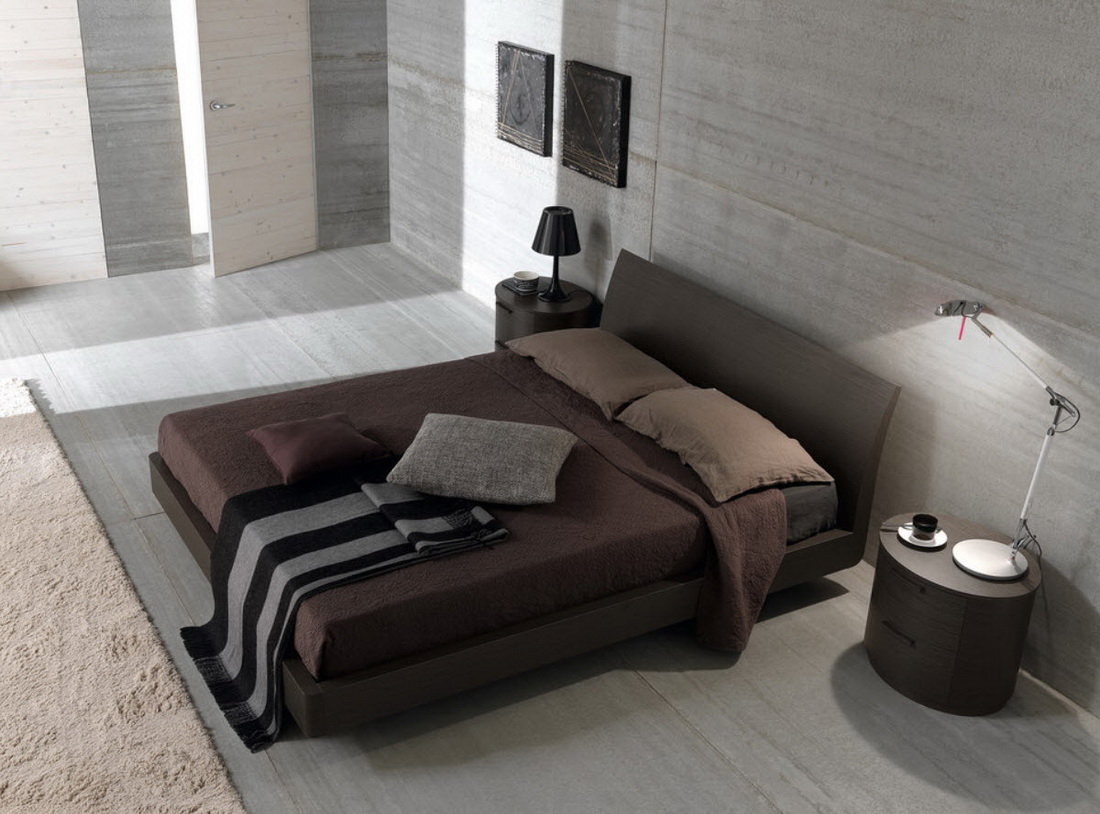 Серые полы
Палитра нейтральных цветов и их сочетания
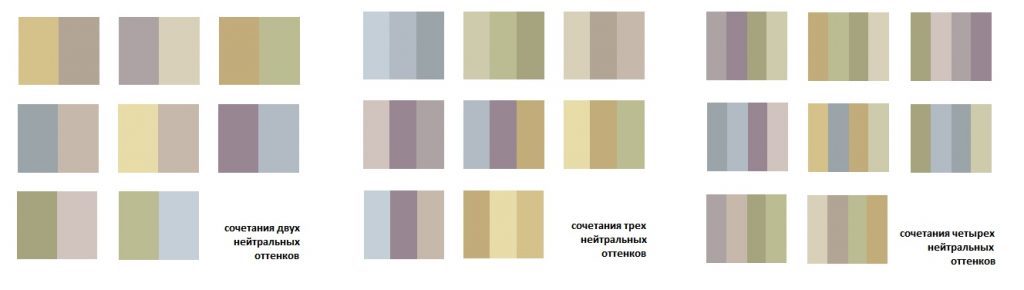 Сочетание цветов в интерьере на примере 2-х и 4-х нейтральных оттенков.
Гармония нейтральных цветов
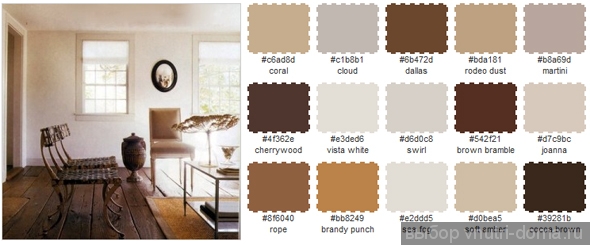 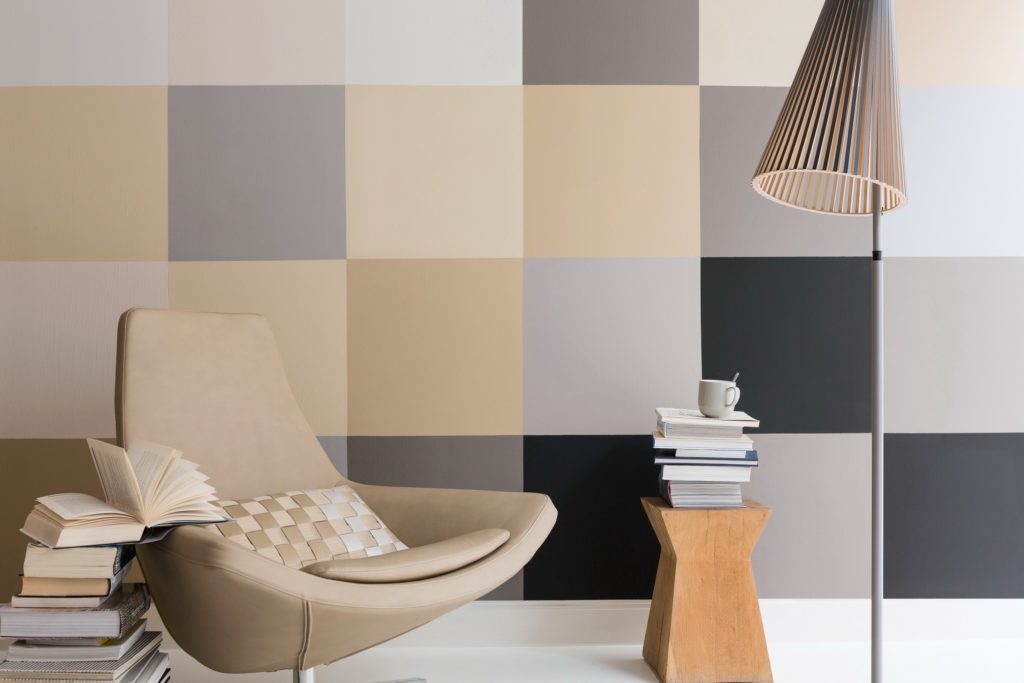 Правила сочетания коричневого цвета
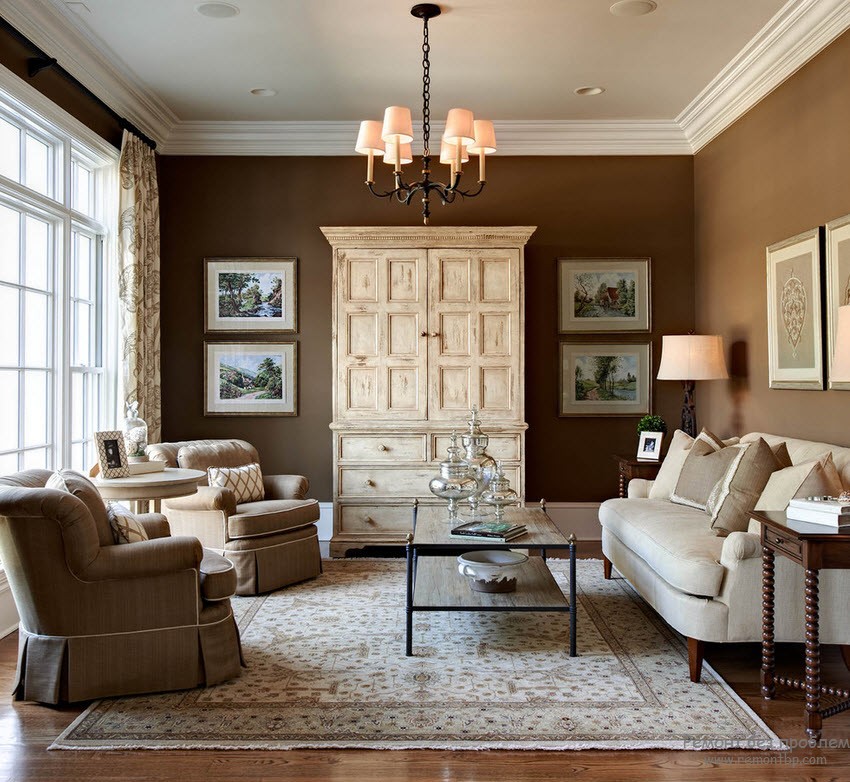 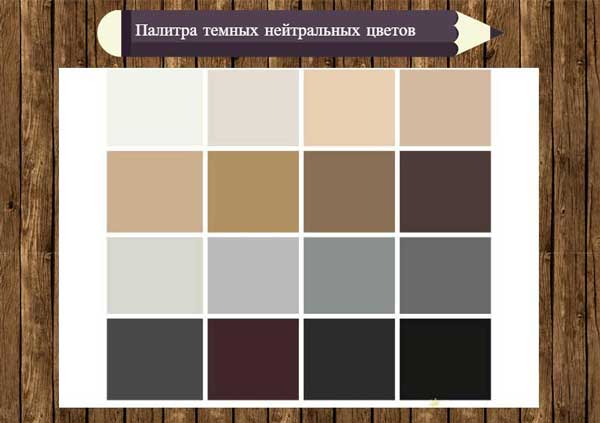 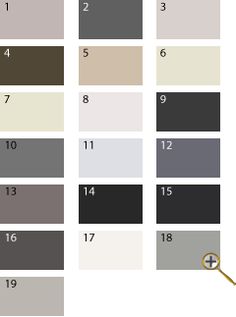 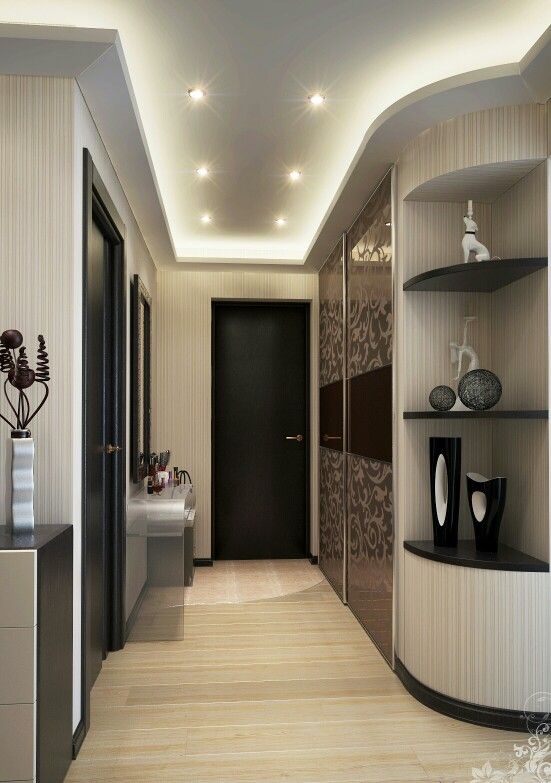 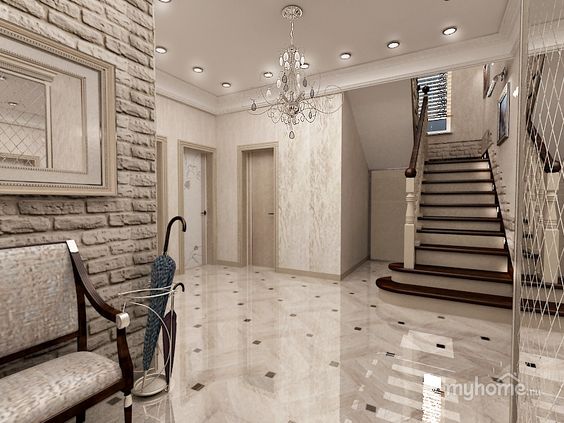 Мрамор в интерьере
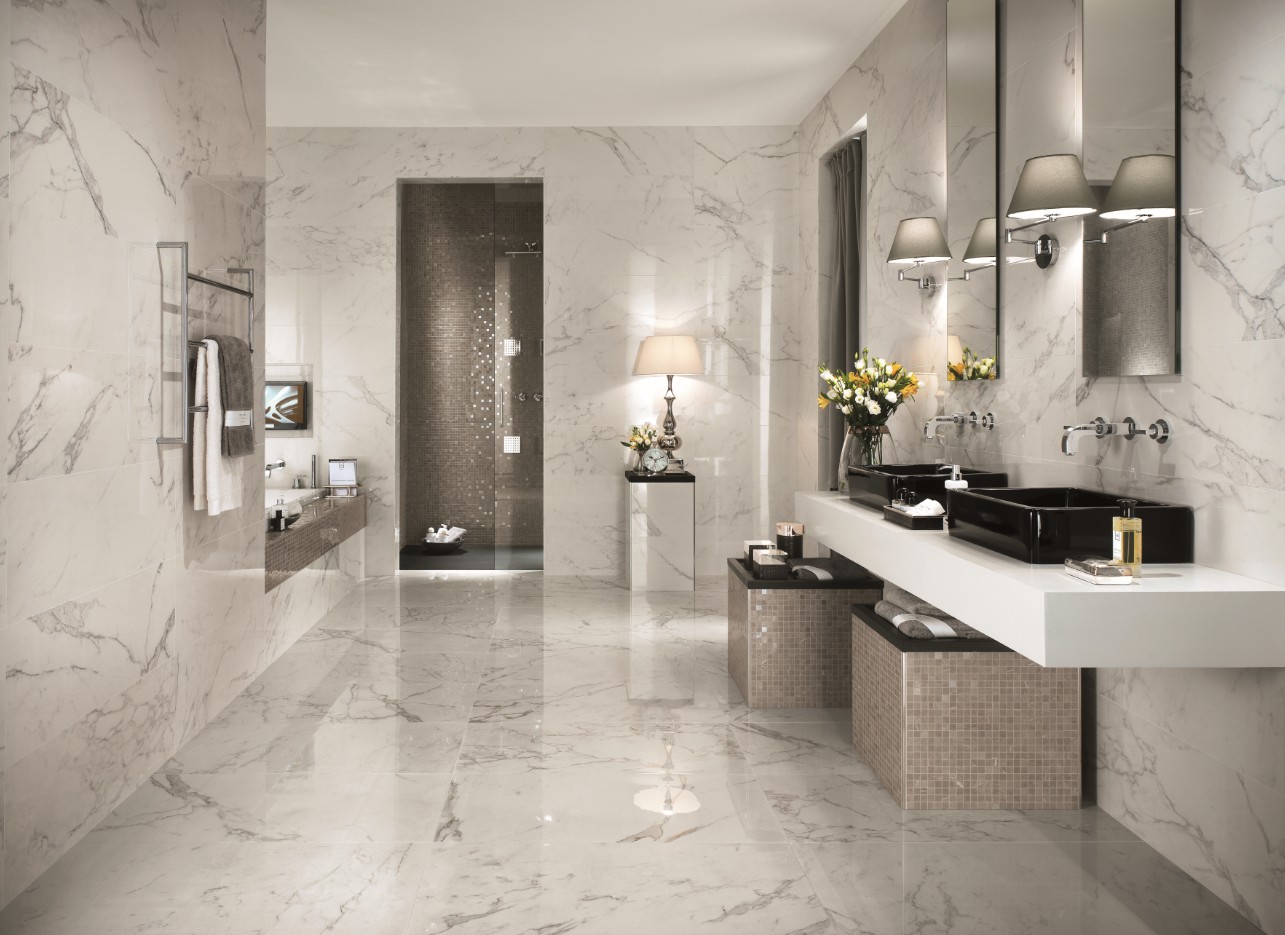 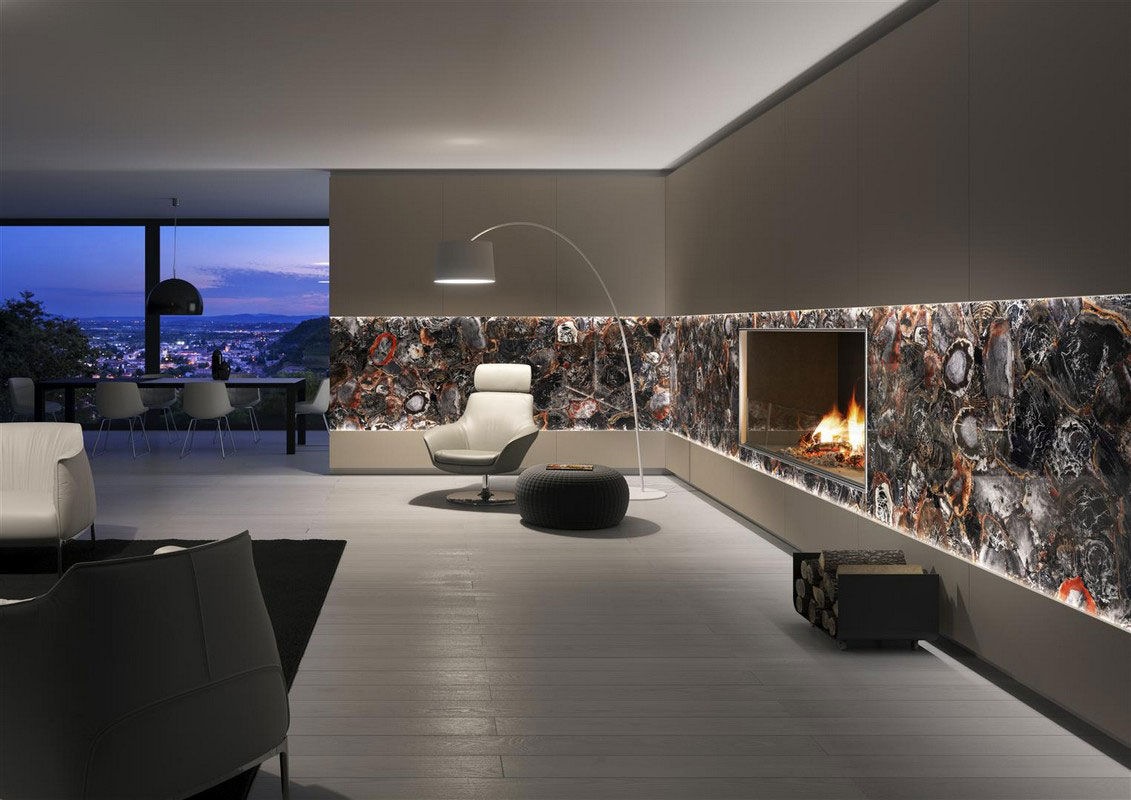 Полудрагоценные камни в интерьере. Г. Казань
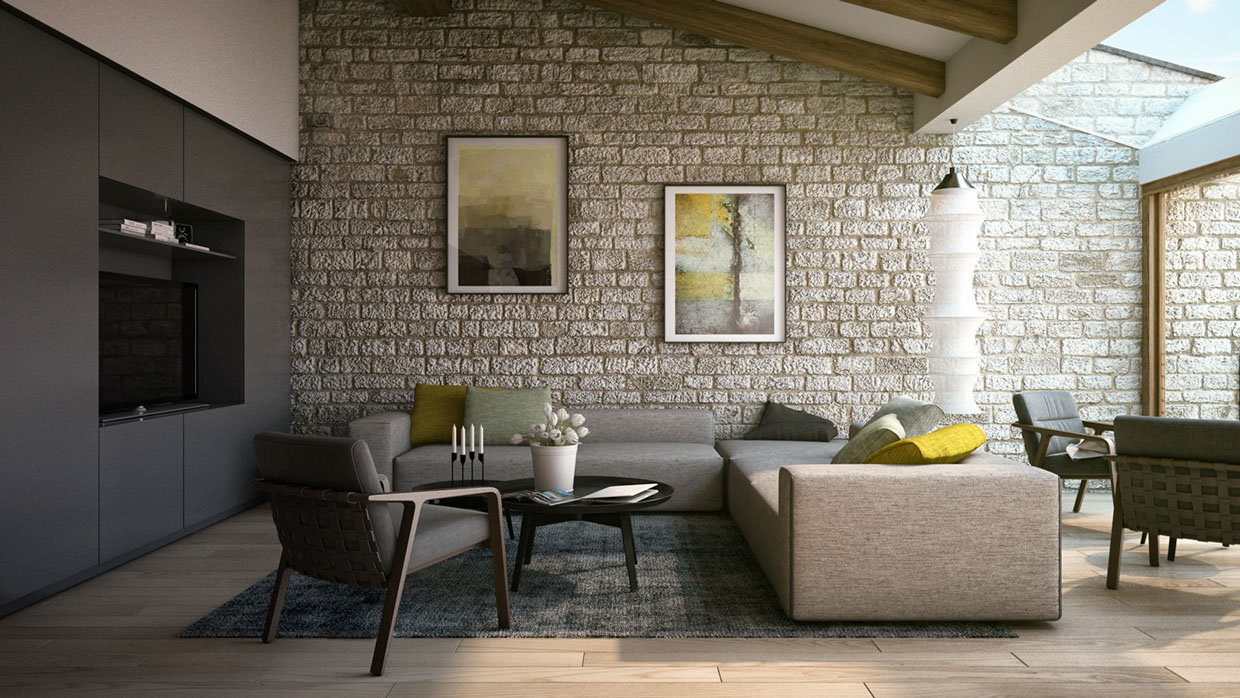 Эффект камня в интерьере
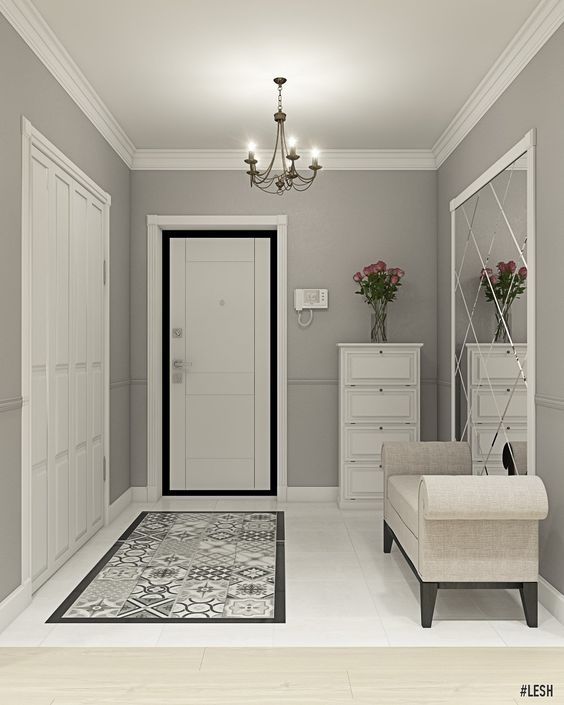 Классика
Нейтральные цвета. Светлый и темный колорит
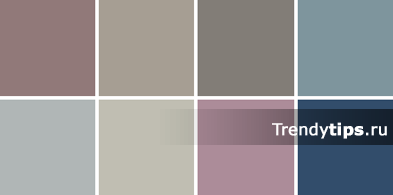 Светлая весна и светлое лето
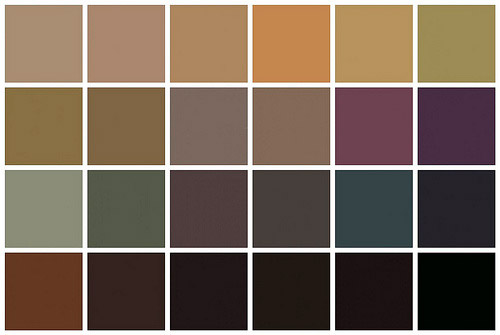 Гармония нейтральных цветов
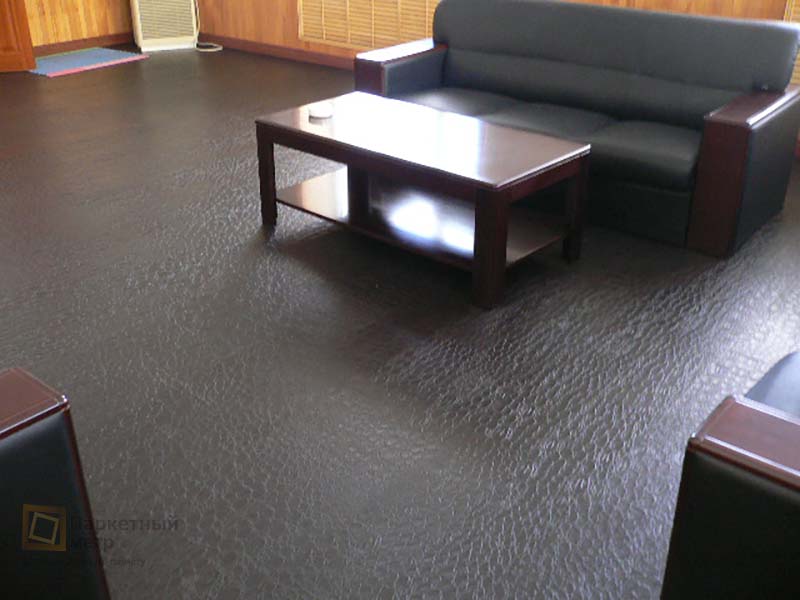 Кожаный паркет
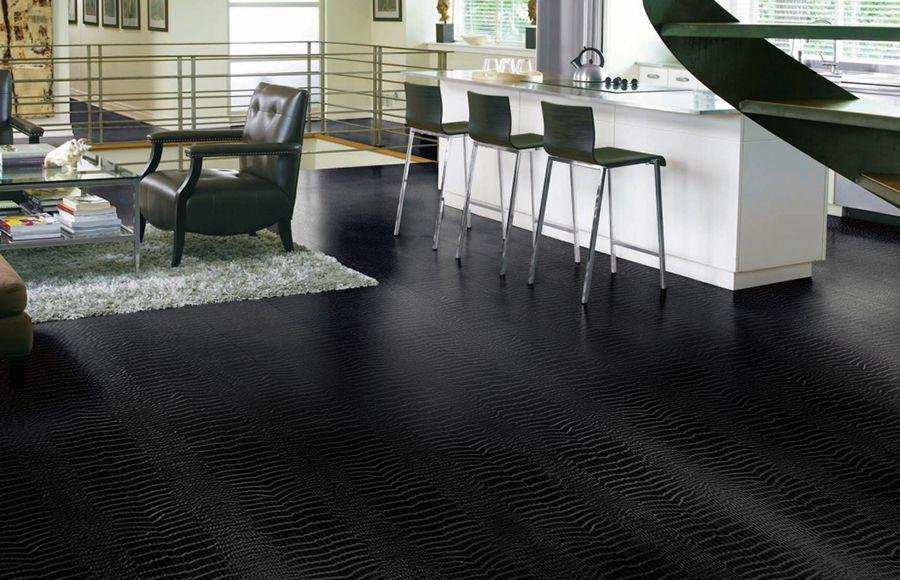 Кожаный пол
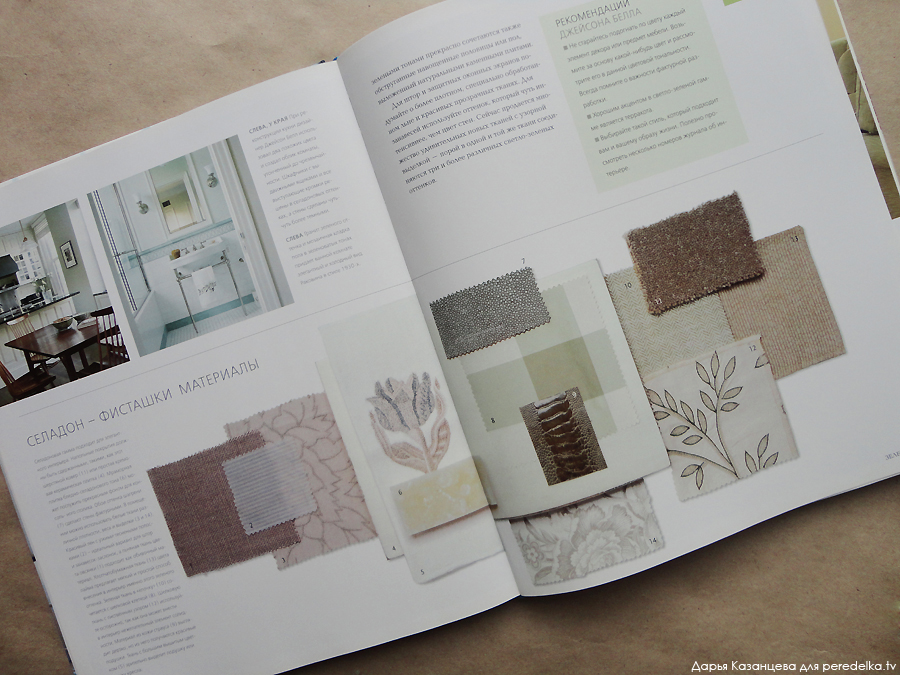 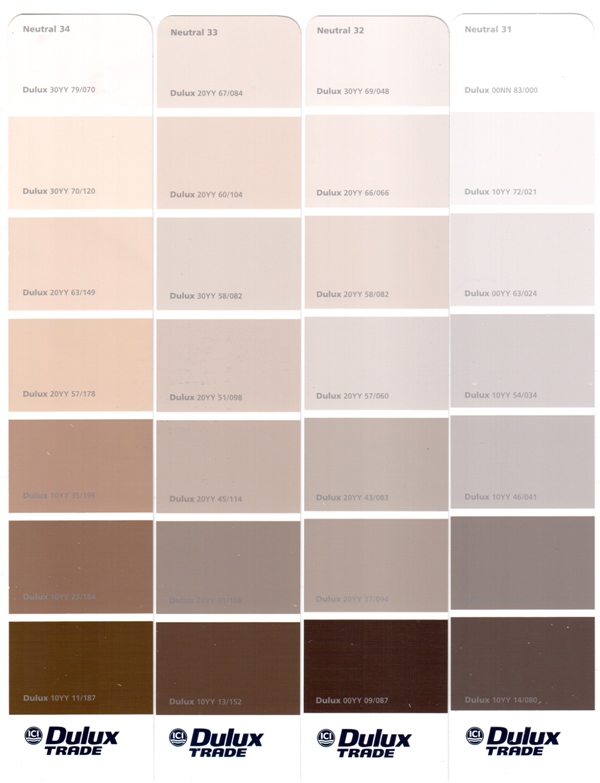 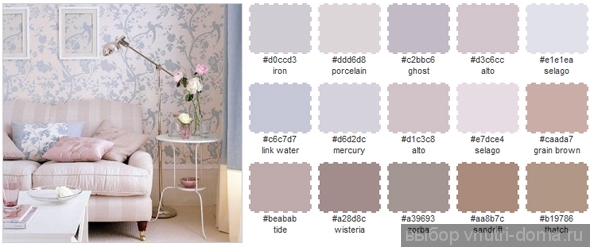 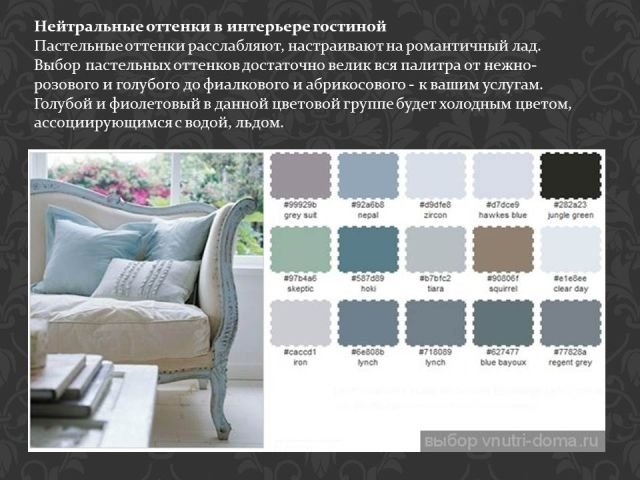 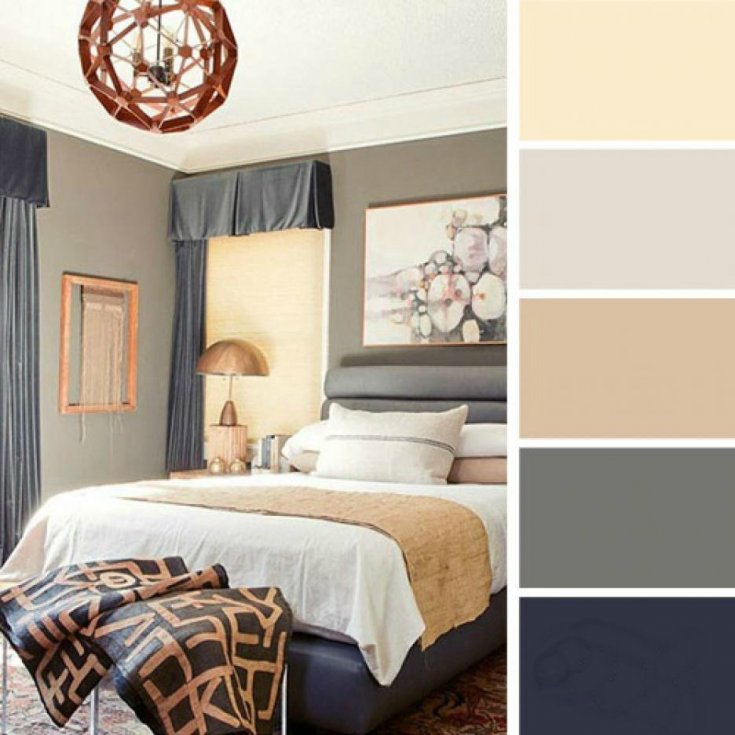 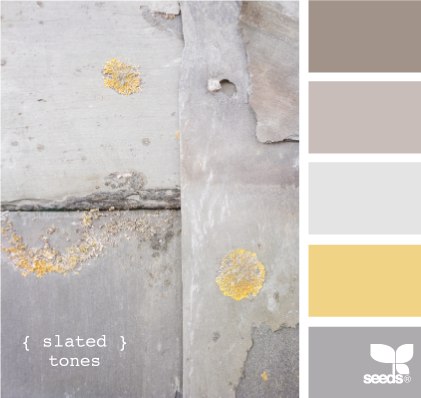 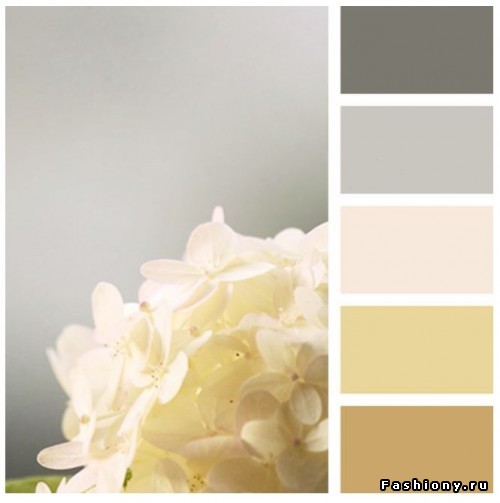